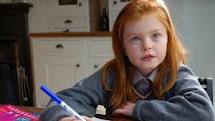 Профилактическая работа по предупреждению дисграфии и дислексии у младших школьников   Учитель-логопед:Галкина Людмила Николаевна
Галкина Л.Н. 235-539-593
1
Нарушения письменной речи
Для обозначения недостатков письменной речи употребляют термины «дисграфия» (от лат. «графо» - пишу) и «дислексия» (от лат. «лексо» - читаю). Частица «дис» указывает на качественное нарушение процесса. Их основными симптомами являются наличие стойких специфических ошибок, возникновение которых у учеников  школы не связано ни со снижением интеллектуального развития, ни с выраженными нарушениями слуха и зрения, ни с нерегулярностью школьного обучения.
Галкина Л.Н. 235-539-593
2
Специфические ошибки на письме
Это ошибки, не связанные с применением орфографических правил, которые носят стойкий характер.
Группы ошибок:
1.Ошибки на уровне буквы и слога.
           (пропуски, замены)    
 «снки-санки», «кичат-кричат»
2.Ошибки на уровне слова.
          (раздельное, слитное написание частей)
      «и   дут» , «по   дкроватью», «светитлуна»      
3.Ошибки на уровне предложения или словосочетания.
           (отсутствие обозначения границ, ошибки в согласовании,   управлении)
         «гуси вышли изадвора пощли на прут»
Галкина Л.Н. 235-539-593
3
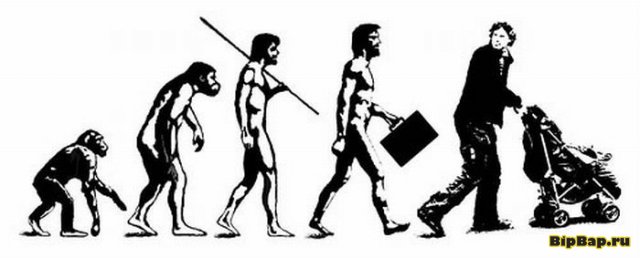 Устная речь выделила человека из животного мира, а письменную речь надо считать величайшим изобретением, давшим человеку способность к абстрактному мышлению.
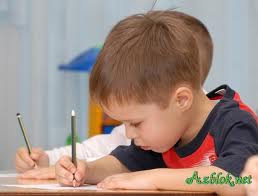 Галкина Л.Н. 235-539-593
4
появление разных  групп звуков в ходе нормального становления звукопроизношения.
Галкина Л.Н. 235-539-593
5
НОРМАЛЬНОЕ РАЗВИТИЕ РЕЧИ
С 1 ГОДА  ДО 3-Х ЛЕТ
1 год – малыш владеет 2-4 лепетными словами, понимает простые инструкции, сопровождаемые жестами.
1,5 года – его словарный запас расширяется до 15-20 лепетных слов. Пользуется однословным предложением.
1год 8 мес-  в словаре 87 слов, появляются двухсловные предложения.  
2 года – может строить простые фразы из 3-4 слов, появляются словоизменения.
2 года 3 месяца- появляются бессоюзные сложносочиненные предложения.
3 года – вполне сносно изъясняется, строя  сложноподчиненные  и сложносочиненные предложения уже из 5-8 слов, словарный запас от 250 до 700 слов, речь не всегда внятная и понятная.
Галкина Л.Н. 235-539-593
6
НОРМАЛЬНОЕ РАЗВИТИЕ РЕЧИ С 4-Х ДО 7 ЛЕТ
4 года – овладевает произношением шипящих звуков и ц, словарный запас расширяется до 1500 слов,  в речи встречаются сложносочиненные и сложноподчиненные предложения.
5 лет –  внятно говорит, не пропуская буквы, не переставляя слоги местами,  его речь связная и достаточно грамотная, словарный запас – 2500 слов.
6 лет – правильно произносит все звуки, не ошибается в построении предложений, правильно используя падежи, словарный запас – 3000 слов.
 7 лет – активно использует образные выражения и устойчивые словосочетания, пытается выяснить значения слов, а словарный запас  минимум 3500 слов. 
7-14 лет-запас слов доходит до 20000 (Анфура)[15]
Галкина Л.Н. 235-539-593
7
К мерам ранней профилактики дисграфии  и дислексии относится целенаправленное развитие у ребенка тех психических функций, которые необходимы для нормального овладения процессами письма и чтения.
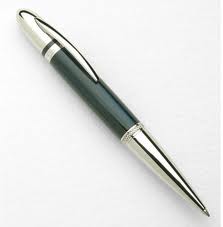 Галкина Л.Н. 235-539-593
8
I  Развитие моторики,  графомоторных навыков.
Развитие крупной моторики- физические упражнения.
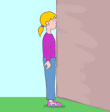 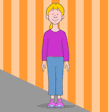 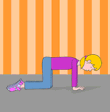 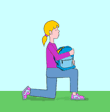 Кинестетическое и кинетическое развитие (формирование ощущений от различных поз тела в статическом и динамическом состоянии, вербализация собственных ощущений).
Галкина Л.Н. 235-539-593
9
Развитие мелкой моторики
Работа с трафаретами
Пальчиковая гимнастика
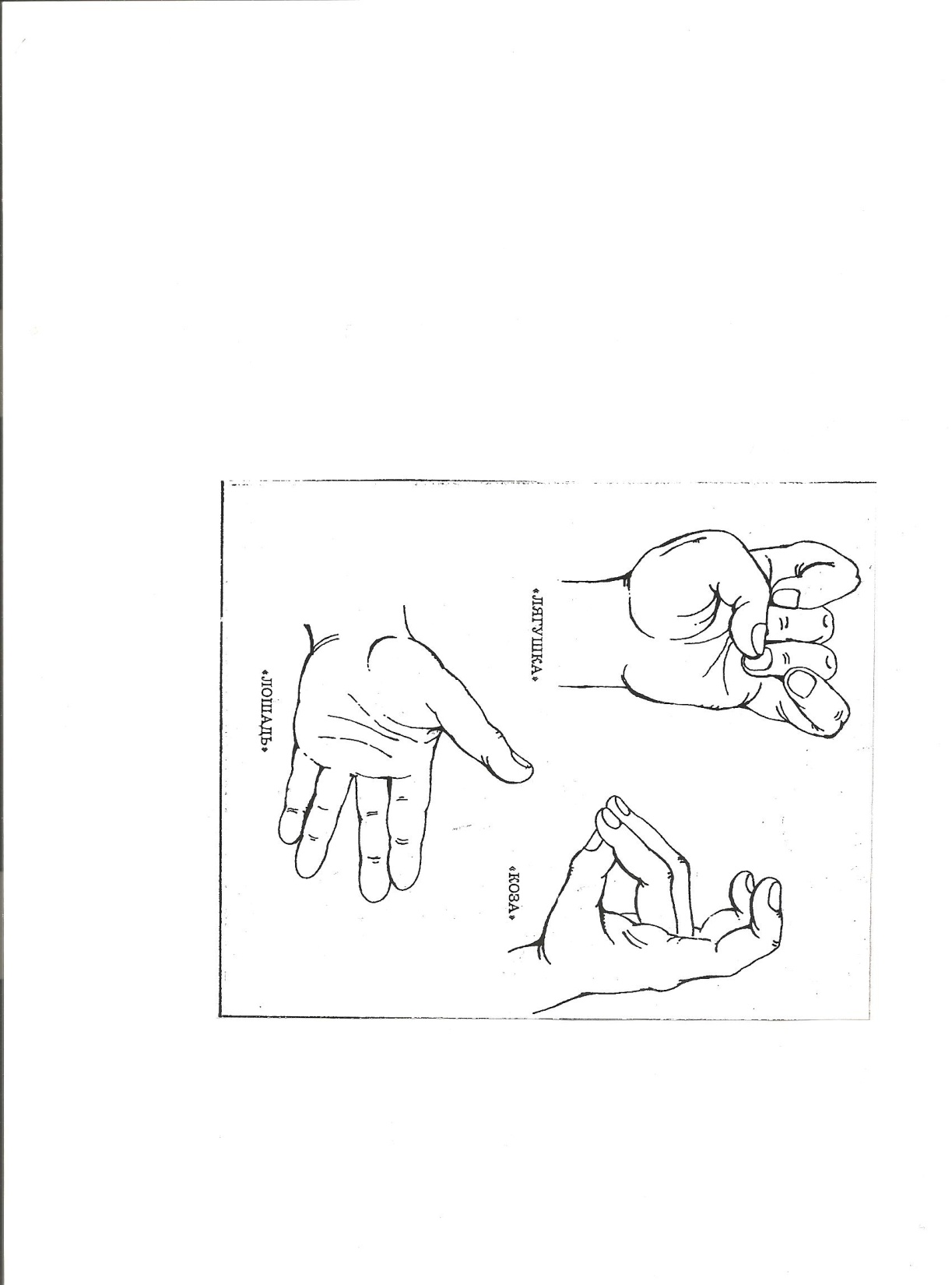 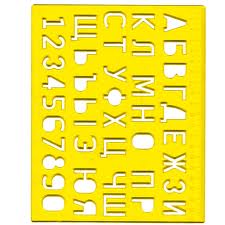 Штриховка
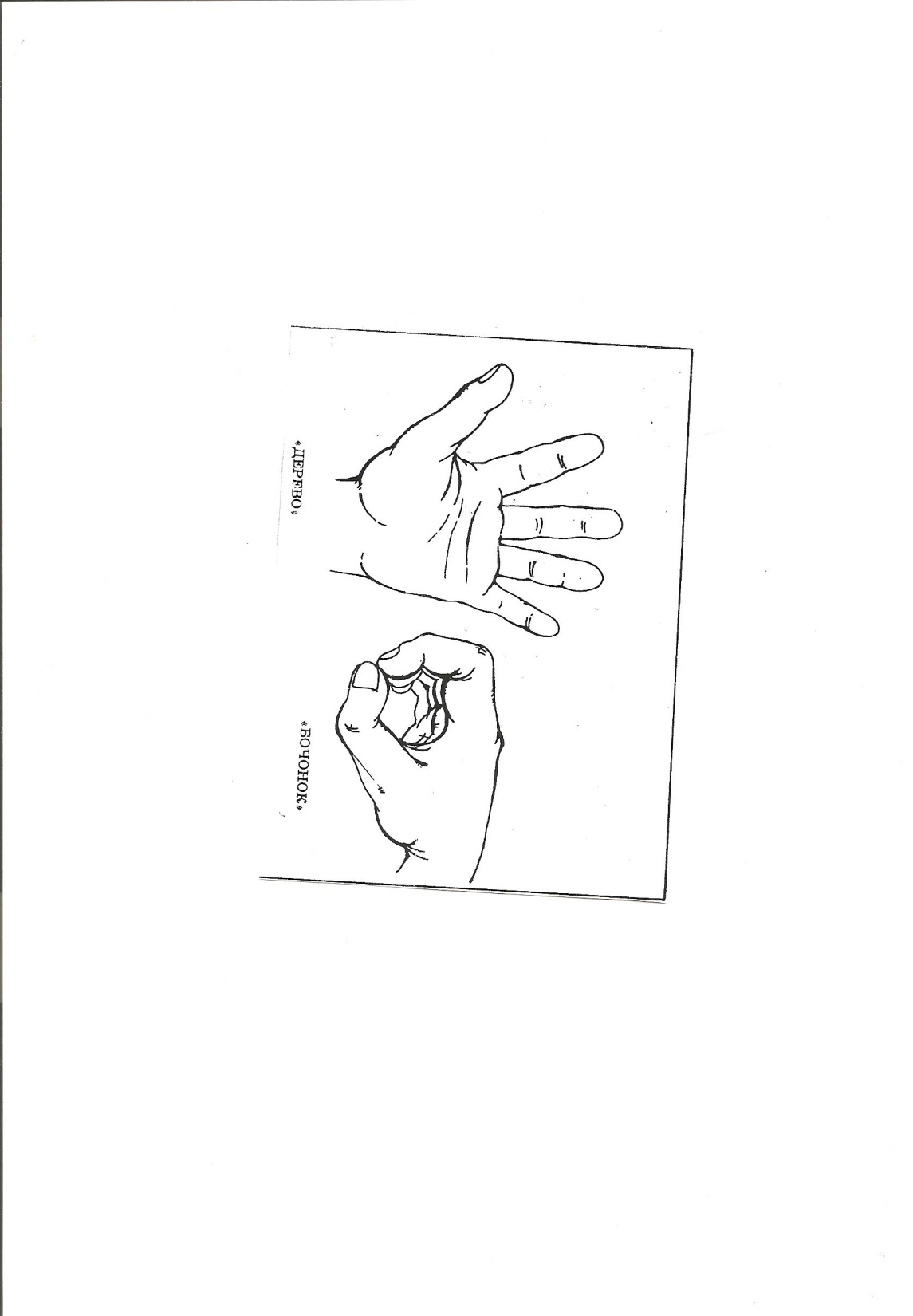 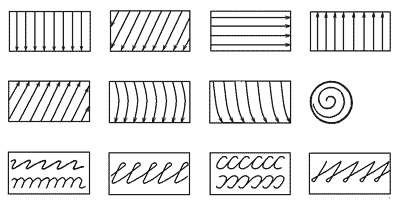 Галкина Л.Н. 235-539-593
10
II  Развитие зрительного восприятия.

Развитие  и тренировка зрительной памяти («Дорисуй картинку»).
Совершенствование зрительно – двигательной координации
(«Найди слова»).
Профилактика нарушений зрения. Гимнастика для глаз («Развиваем глазомер»).
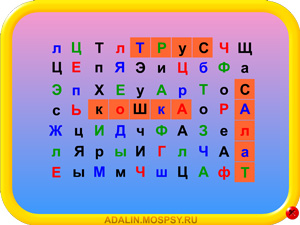 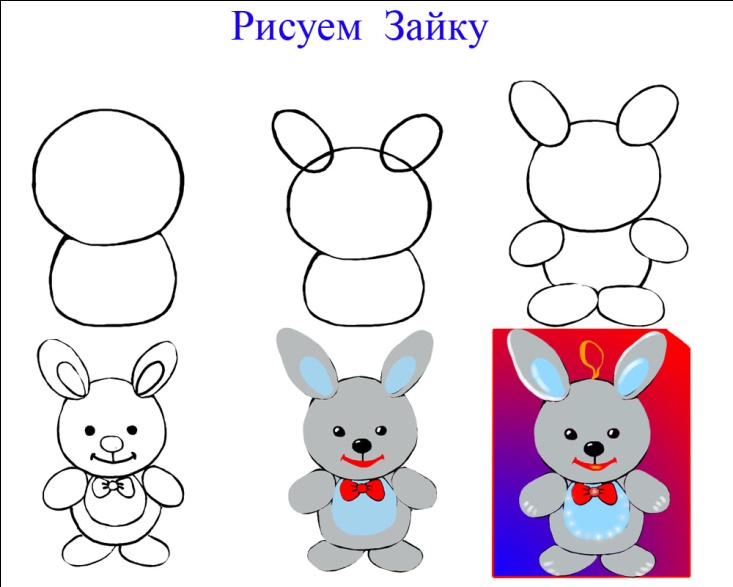 Галкина Л.Н. 235-539-593
11
III  Развитие осязания, обоняния и вкусовых ощущений.
Формировать умения осязать  и словесно обозначить  различные свойства предметов. Контрастные температурные ощущения (холодный — горячий). 
Развитие обоняния,  и обозначение словом ощущений.  Запах приятный и неприятный.
Формировать умения дифференцировать вкусовые ощущения и словесно обозначать.  (кислый, сладкий, горький, соленый)
Определение различных свойств предметов
(гладкий – шероховатый)
Развитие восприятия чувства тяжести от разных предметов и словесное обозначение барических ощущений.
 (тяжелый — легкий).
Галкина Л.Н. 235-539-593
12
IV Развитие слухового восприятия.
Совершенствование  умения различения речевых, музыкальных звуков и  звуков окружающей среды.
Развитие умения дифференцировать звуков по громкости и длительности, мелодий по характеру.
Развитие умения воспроизводить звуковые имитации.
Развитие чувства ритма.
Развитие умения определять направление  звука в пространстве.
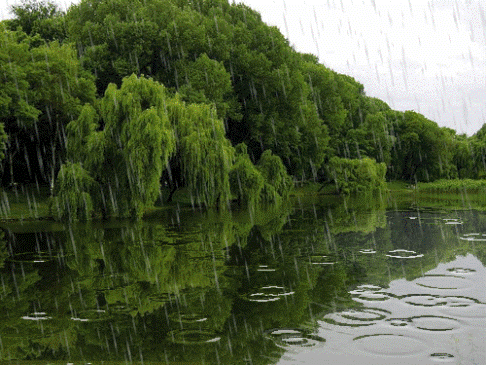 речевые звуки
звук музыкального инструмента
звук будильника
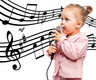 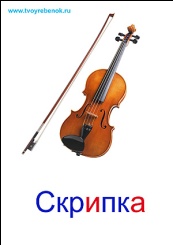 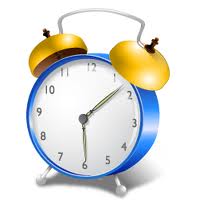 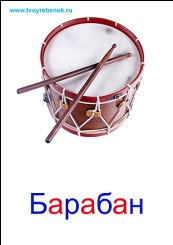 звук дождя
Галкина Л.Н. 235-539-593
13
Дифференциация
-изолированных звуков:
                                   С-Ш
-слогов:
                 СА - ША, СО - ШО, ШУ - СУ;
-слов:
            САНКИ -  ШАПКА, ШУБА - СУМКА;

 -предложений:
В холодную погоду необходимо надевать шубу и шапку.
В сумке у неё лежала шапка.
Ваня скатился с горы на санках.
Галкина Л.Н. 235-539-593
14
V Развитие восприятия пространства и времени.
Совершенствование ориентировки в собственном теле.
Совершенствование ориентировки в пространстве, в помещении.
Совершенствование ориентировки в линейном ряду, на листе бумаги.
Формирование умения ориентироваться в последовательности событий.
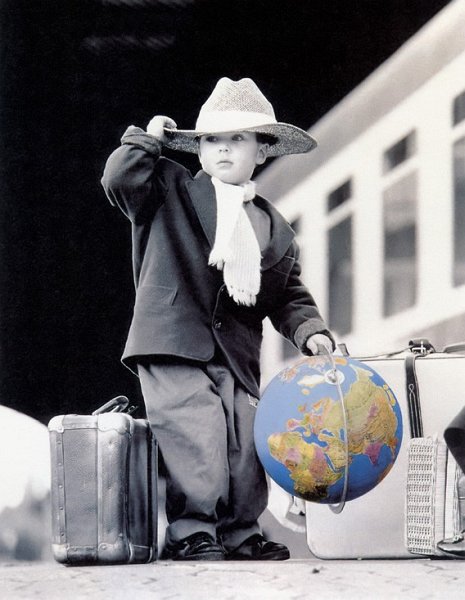 Галкина Л.Н. 235-539-593
15
VI Развитие речевого дыхания.
Нормализация или четкое осознание  правильного речевого дыхания.
Использование речевых зарядок на уроках:
кра-кро-кру-кры
дра-дро-дру-дры
Использование скороговорок для развития дыхательной системы.
Всякой вещи свое место.
У страха глаза велики.
Использование пособий на развитие направления и силы выдоха:
надуть шарик
сдуть звездочку, снежинку
Использование дыхательных упражнений  при релаксации:
«раздувание углей в костре»
дуть на горячий чай, молоко
Галкина Л.Н. 235-539-593
16
VII Развитие артикуляционной моторики.



Развитие и укрепление артикуляционного аппарата.
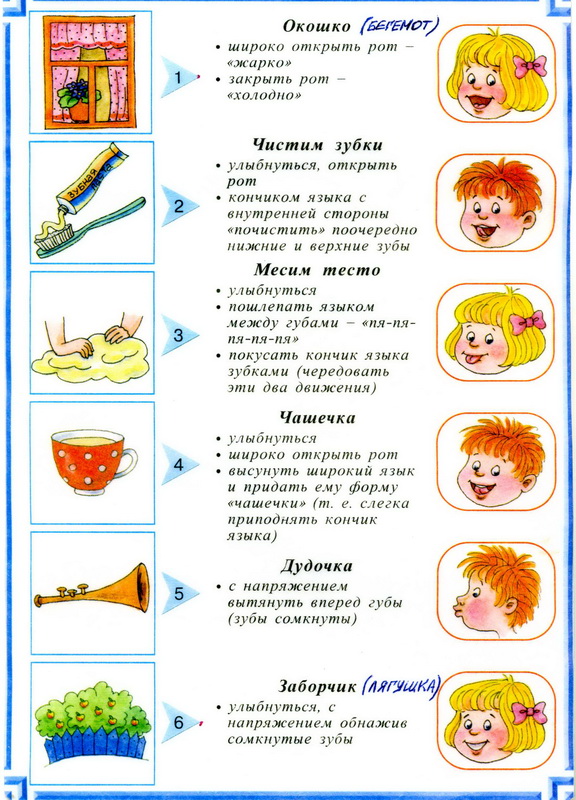 Галкина Л.Н. 235-539-593
17
VIII Развитие  импрессивной и экспрессивной речи.

Развитие звукового анализа и синтеза.
Обогащение и развитие словарного запаса.
Развитие грамматического строя речи.
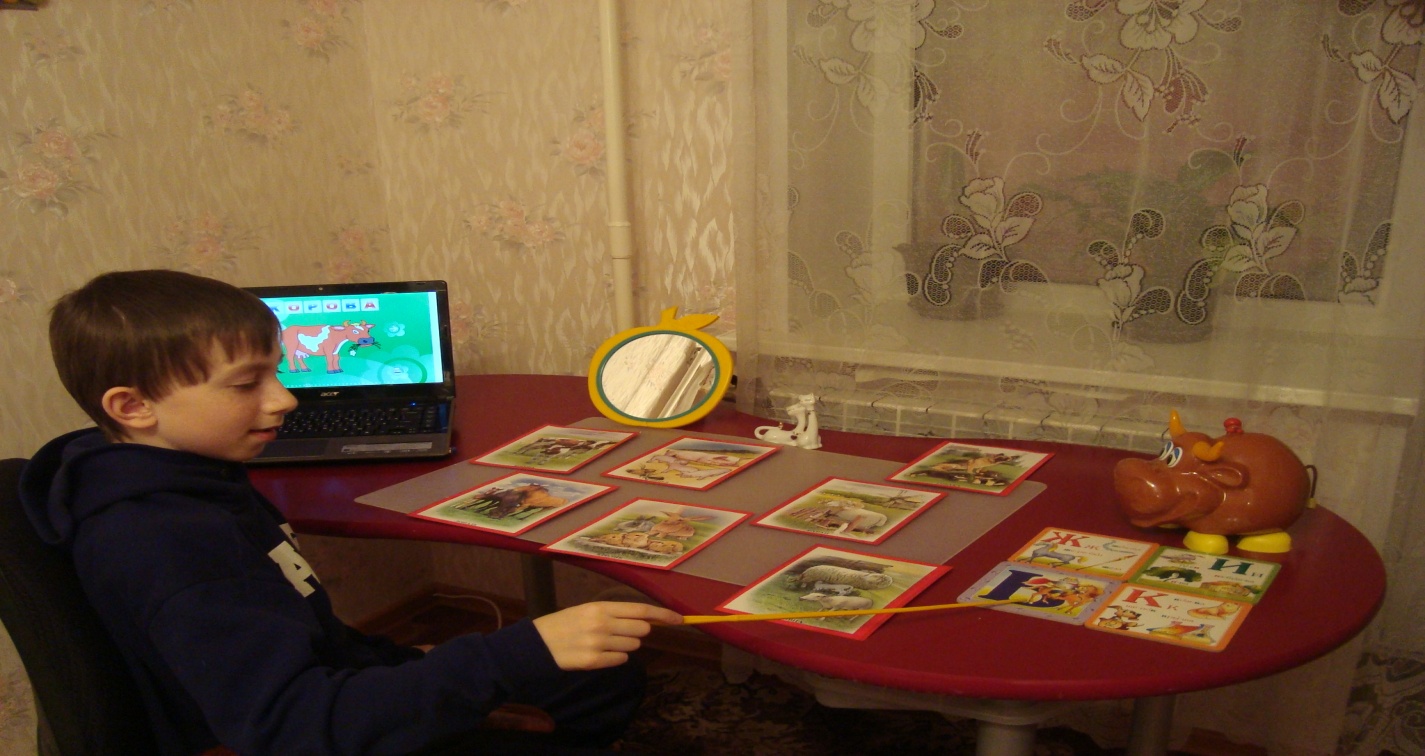 Галкина Л.Н. 235-539-593
18
Ребенок должен владеть развитой системой родного языка, а именно: иметь сформированную фонетико-фонематическую систему, достаточно богатый словарный запас и владеть основными грамматическими формами, тогда он будет успешен по всем направлениям школьной программы.
Галкина Л.Н. 235-539-593
19